好看的手套
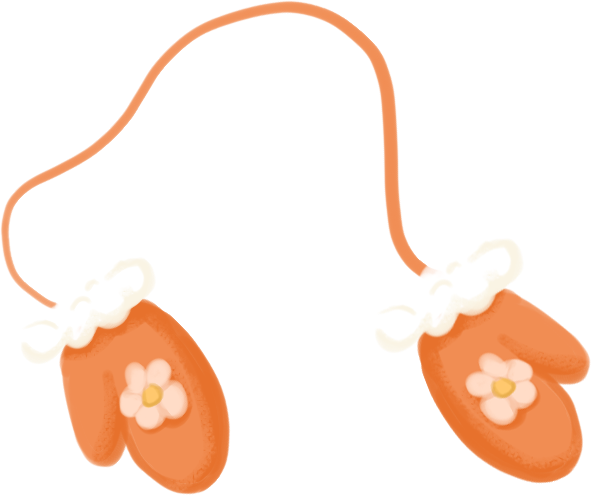 漂亮的棉手套
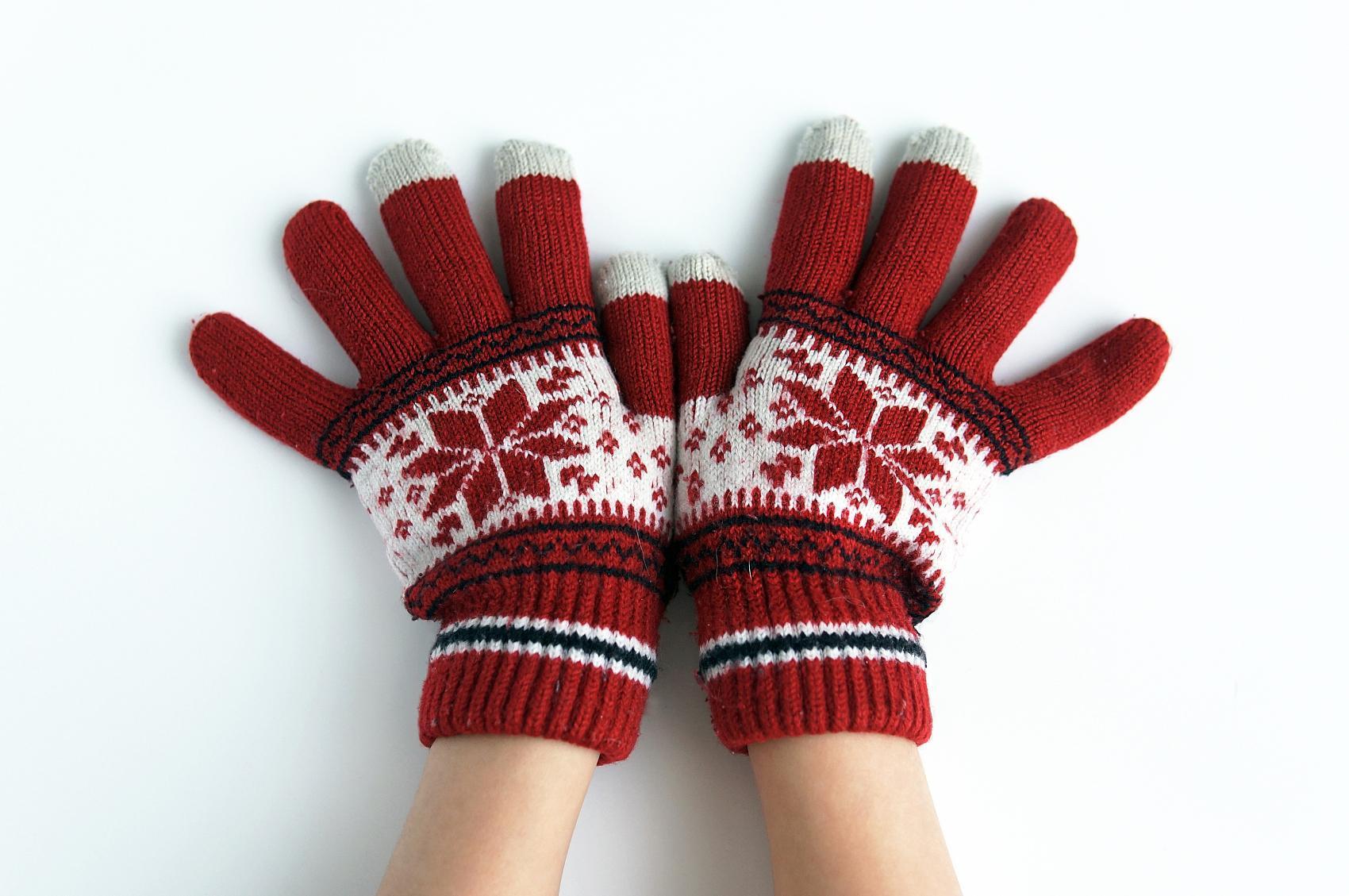 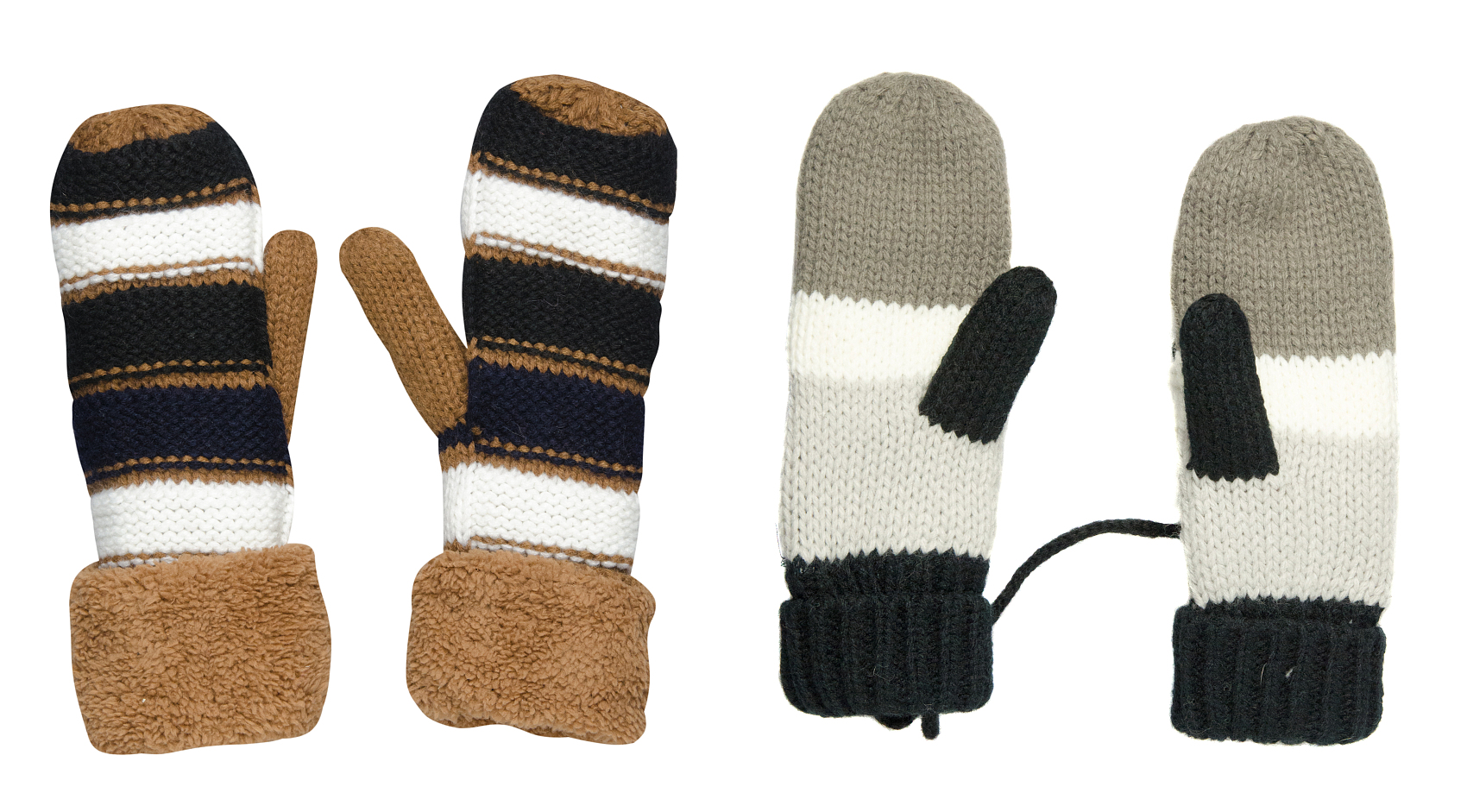 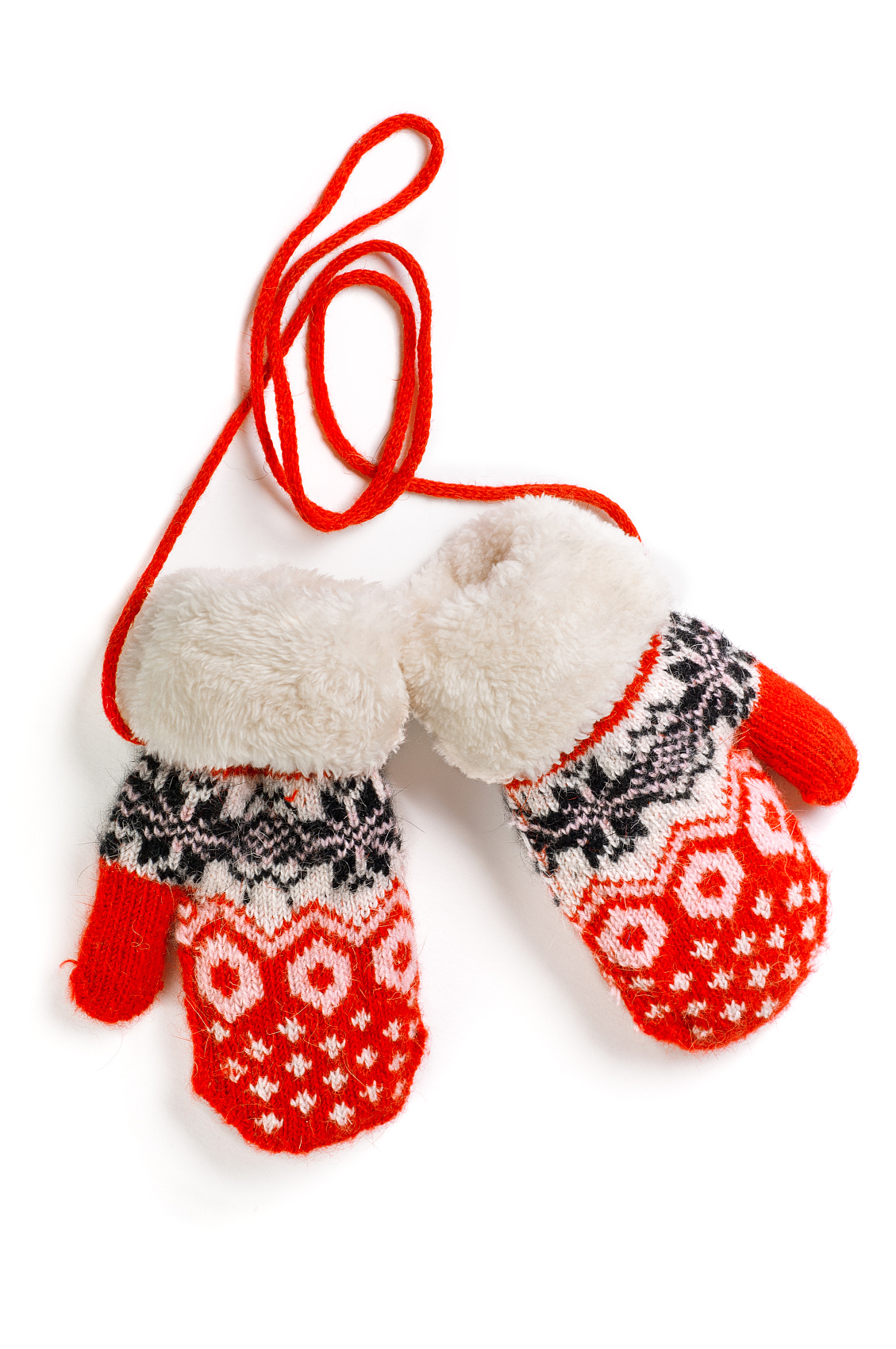 手套的花纹
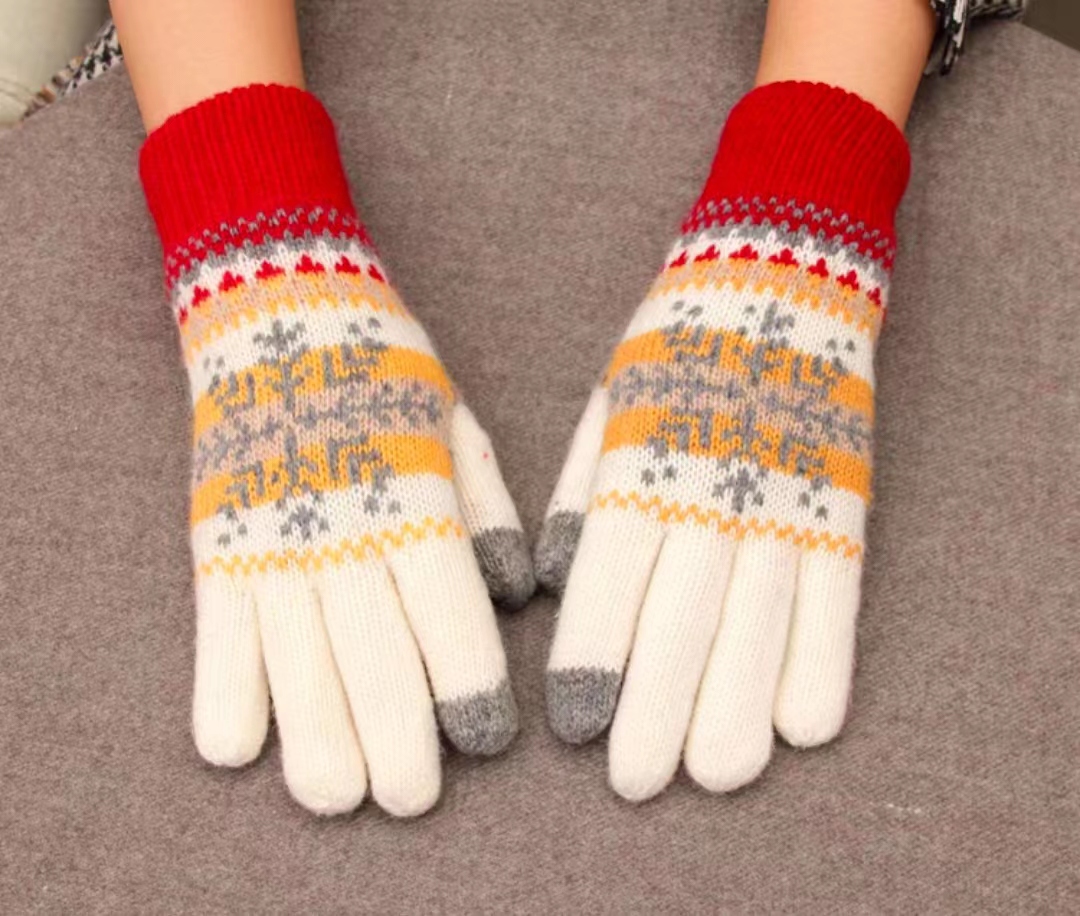 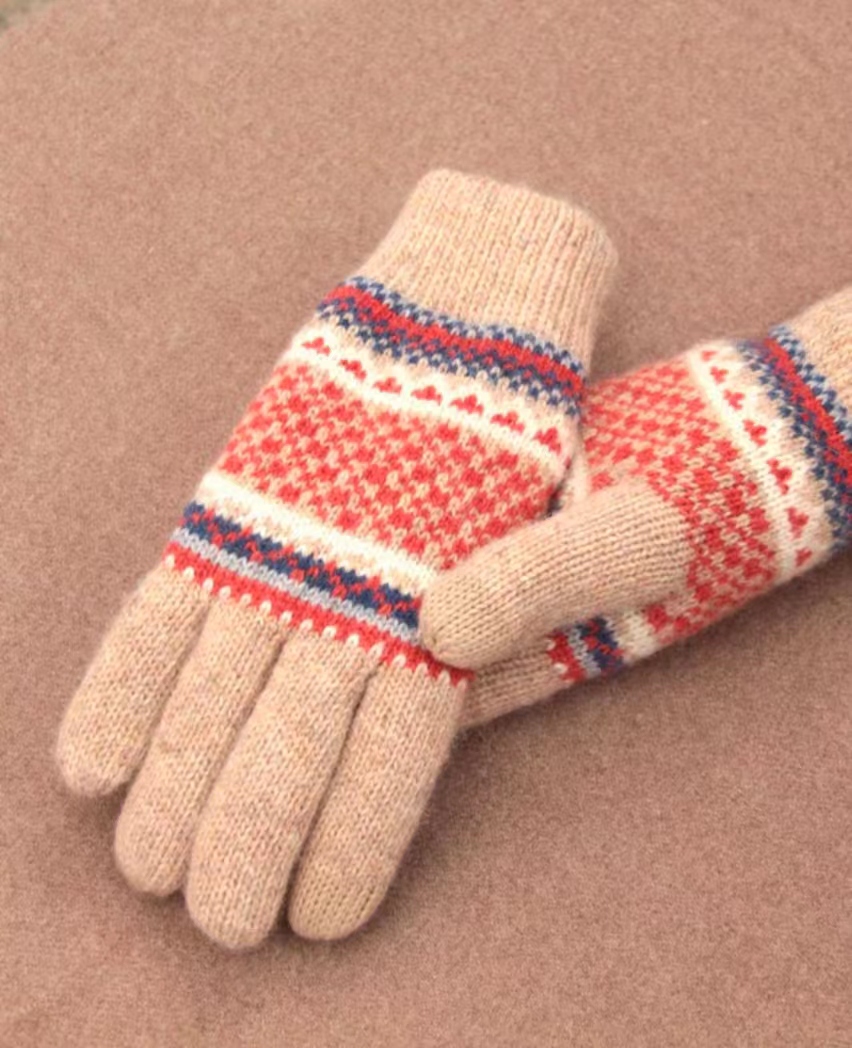 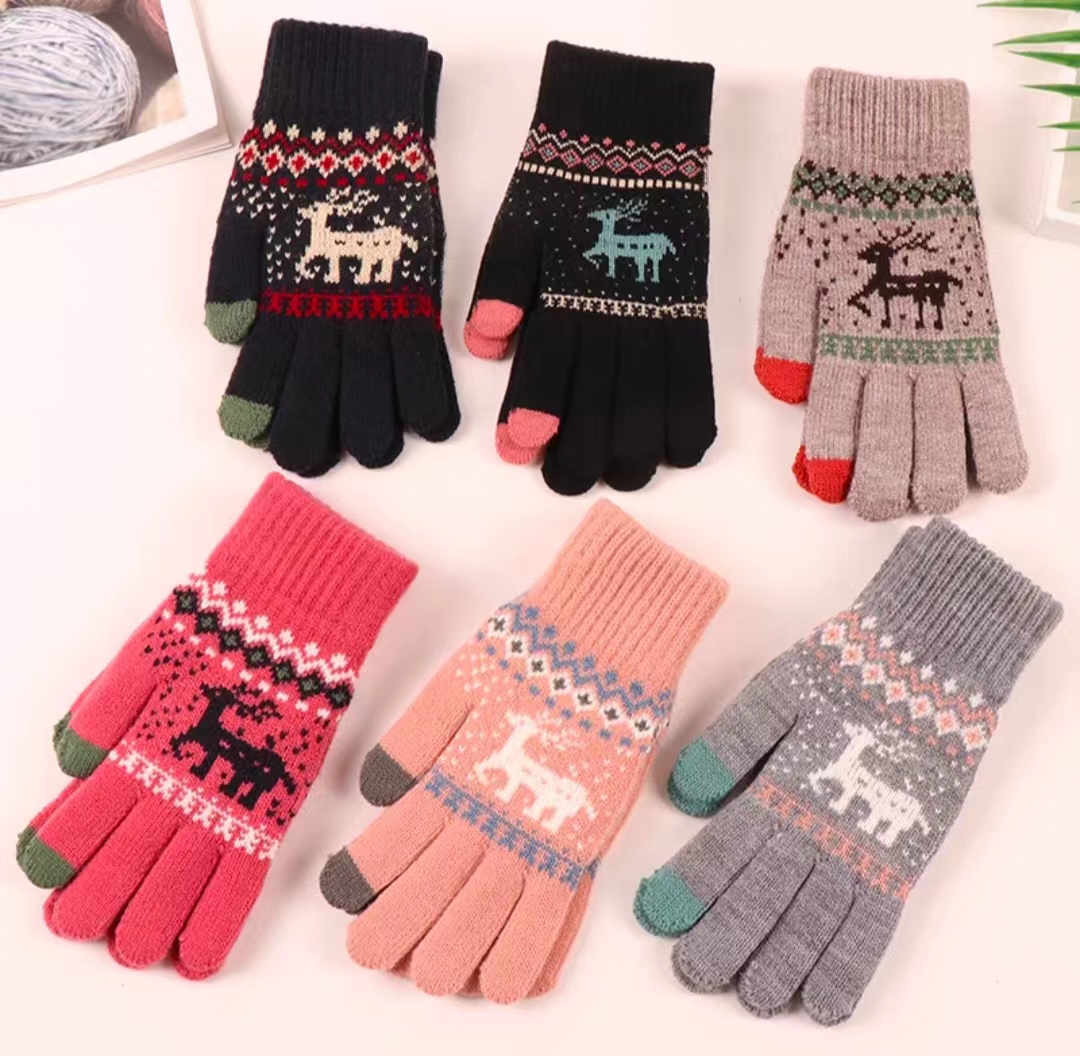 丰富的图案设计
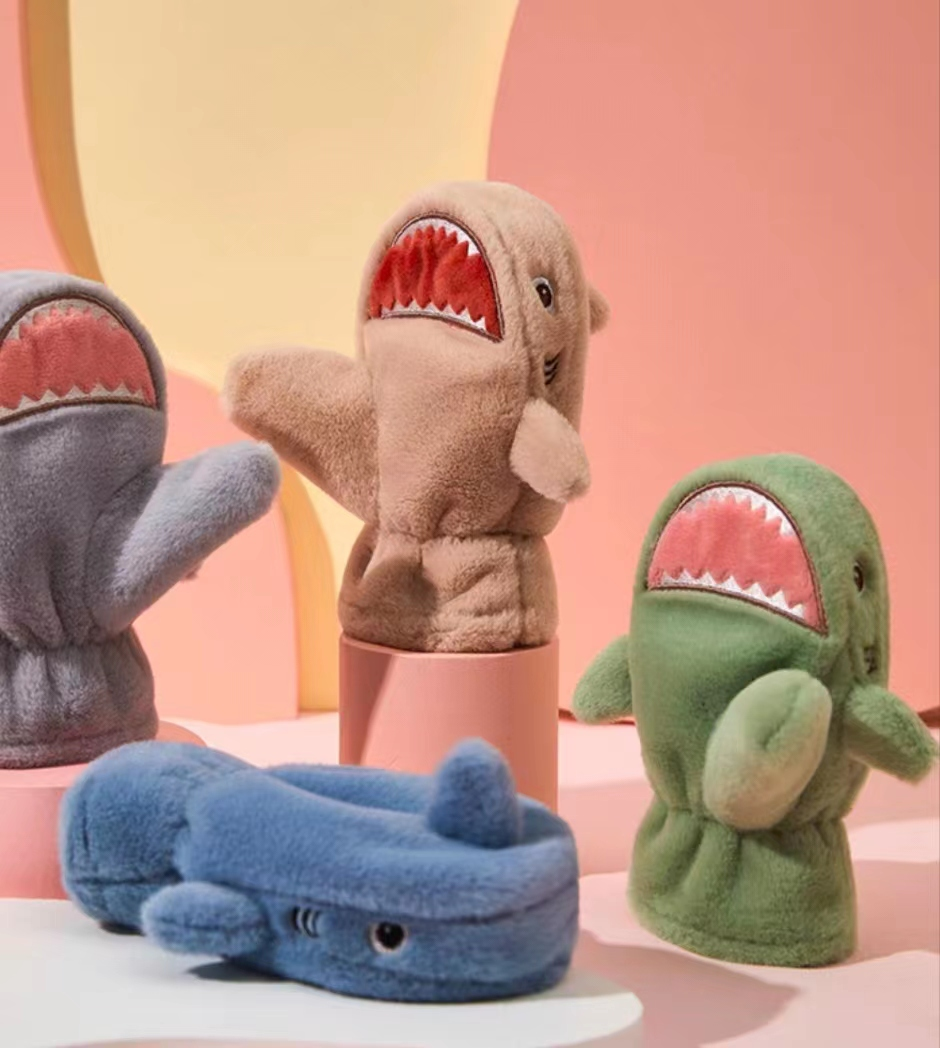 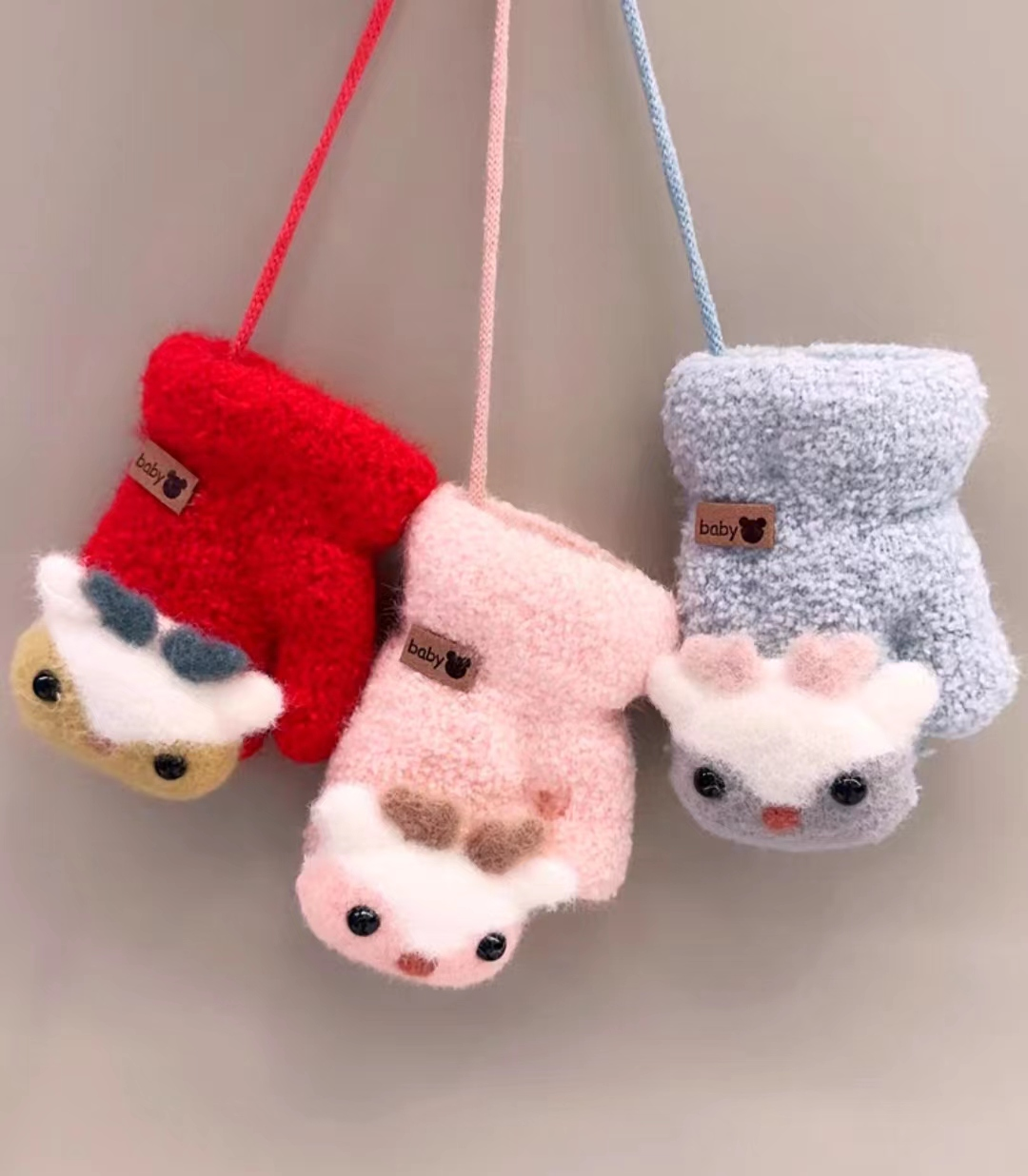 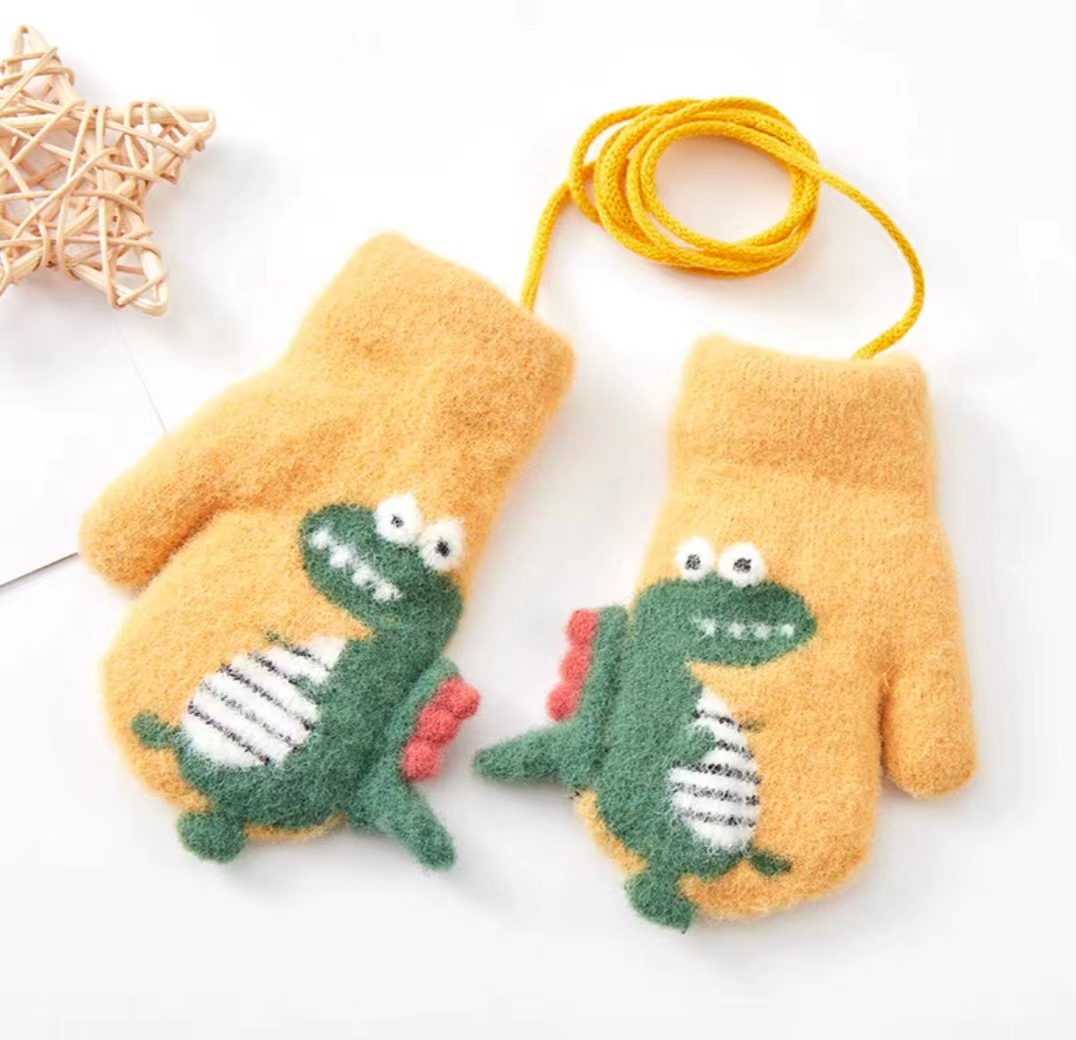 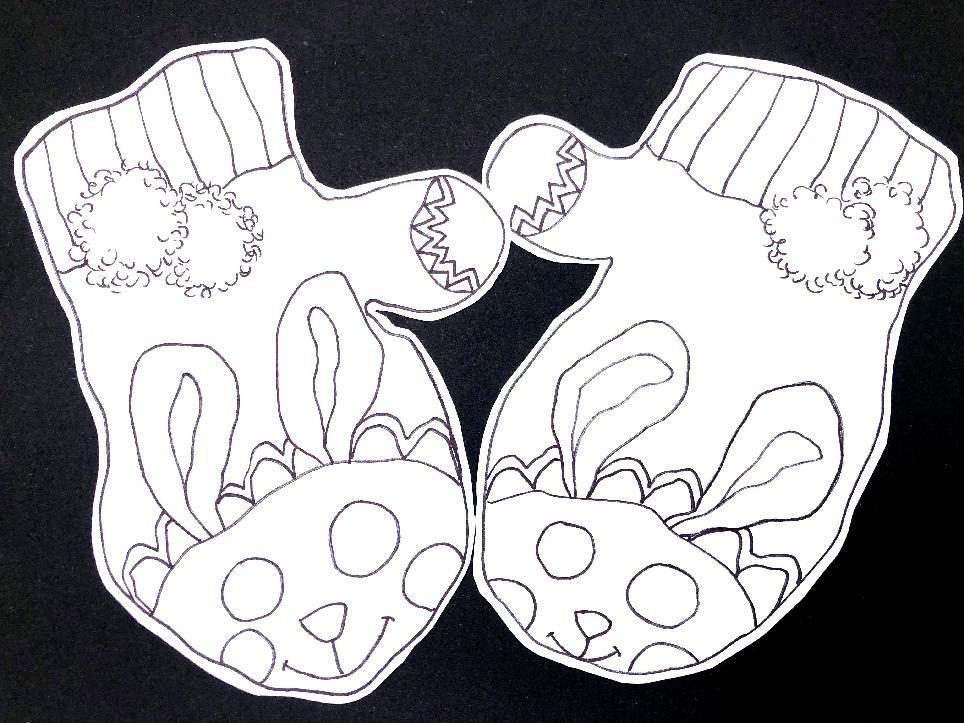 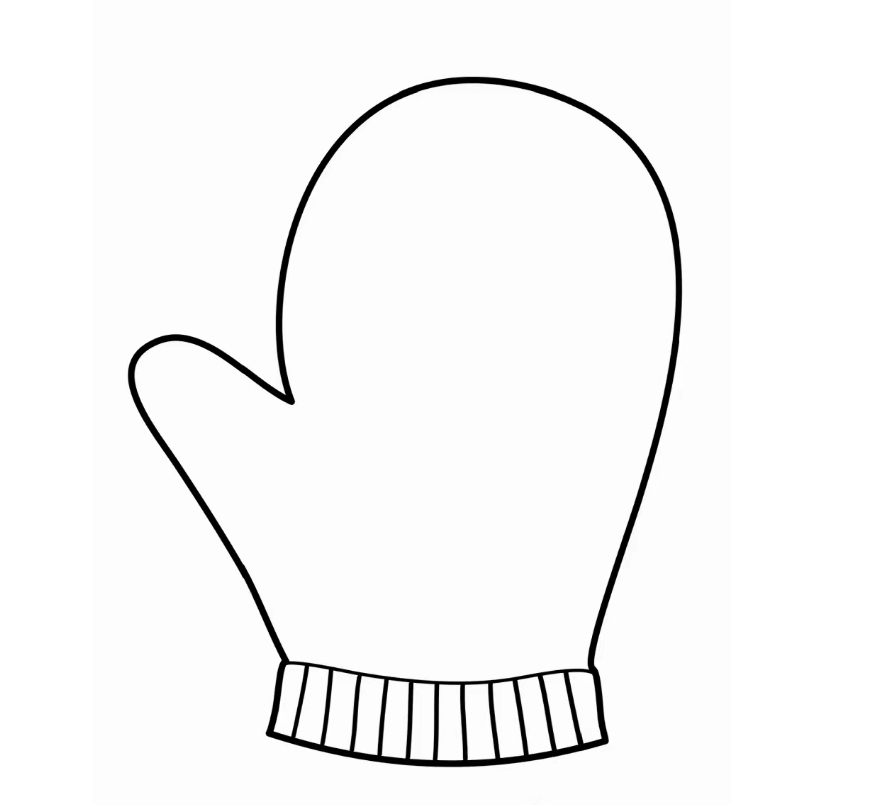 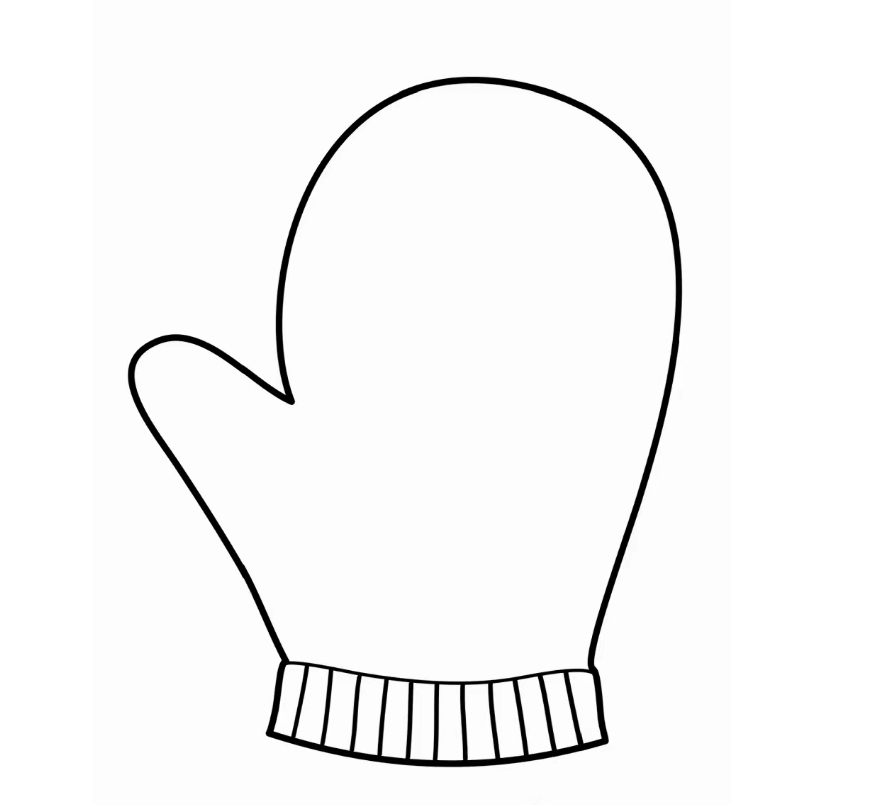 观察不同的手套图片或者根据孩子们的生活经验设计手套的装饰图案和线条。
用黑色勾线笔在白卡上画出手套的轮廓。
素材参考
一起参考图案设计更漂亮的手套吧！
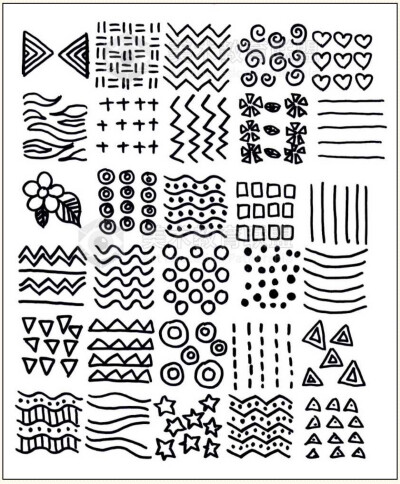 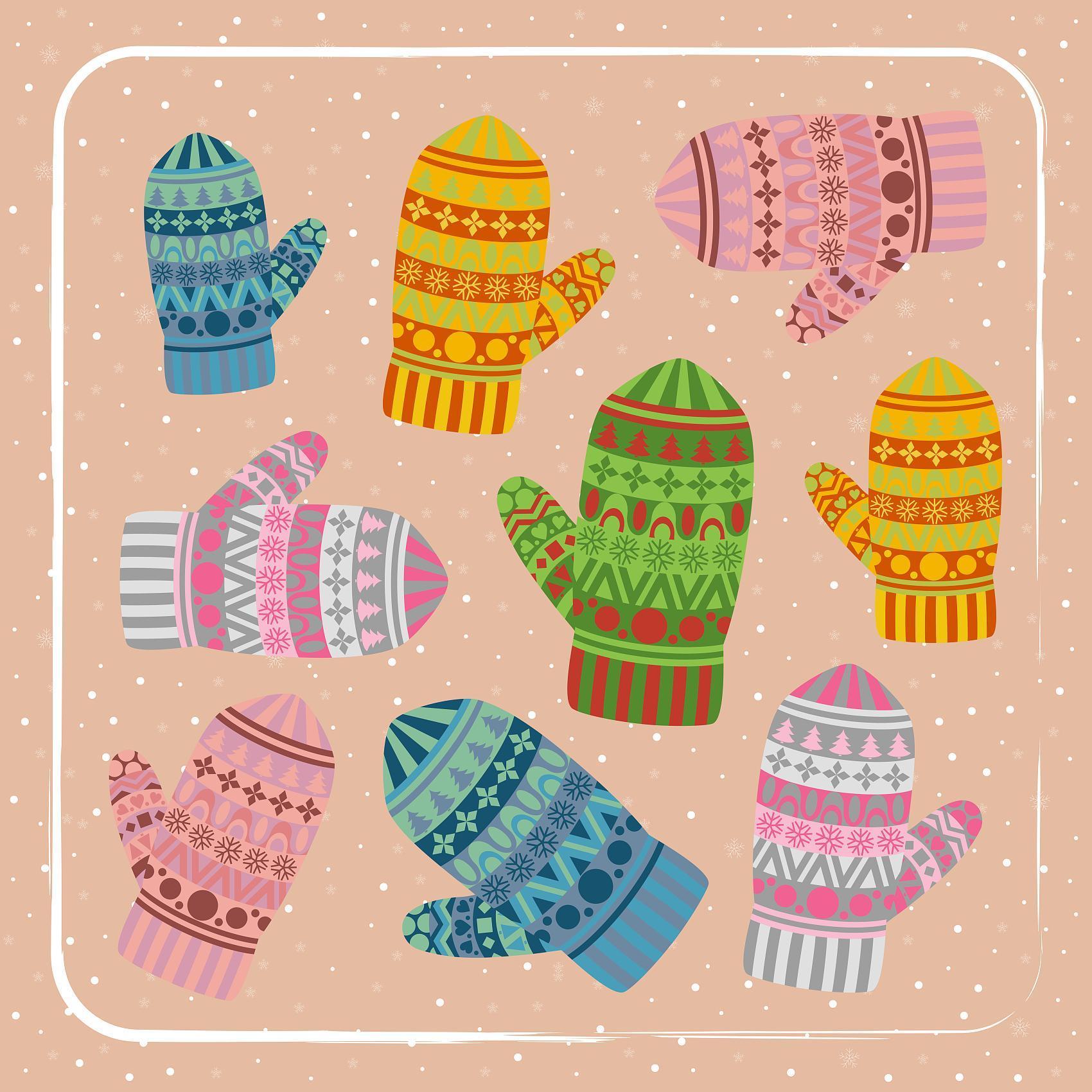 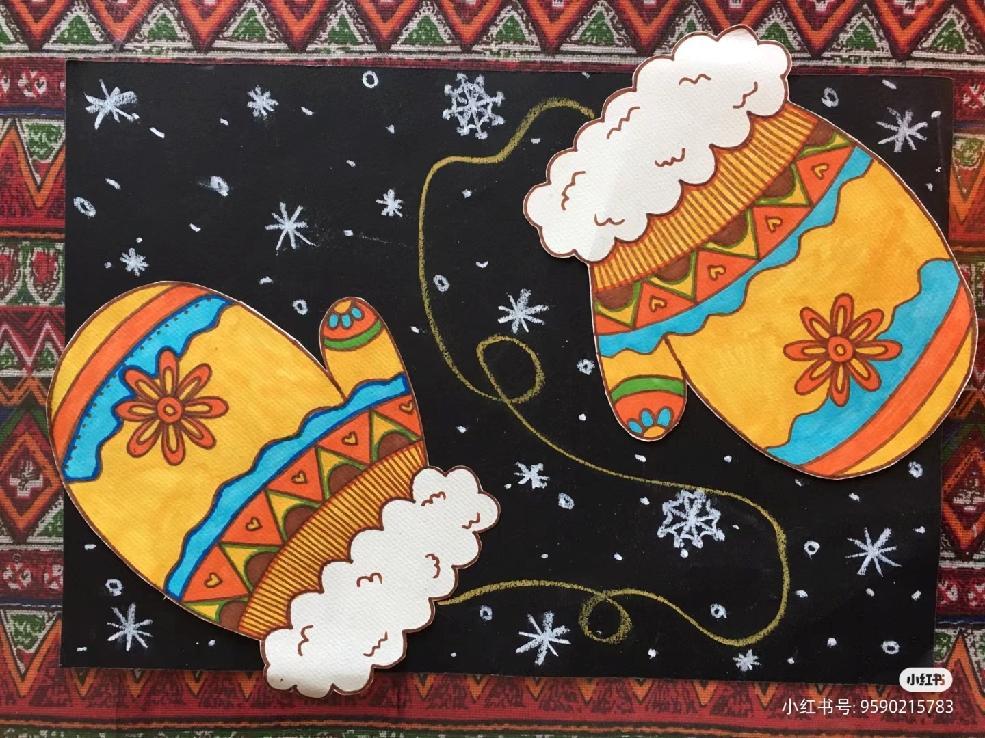 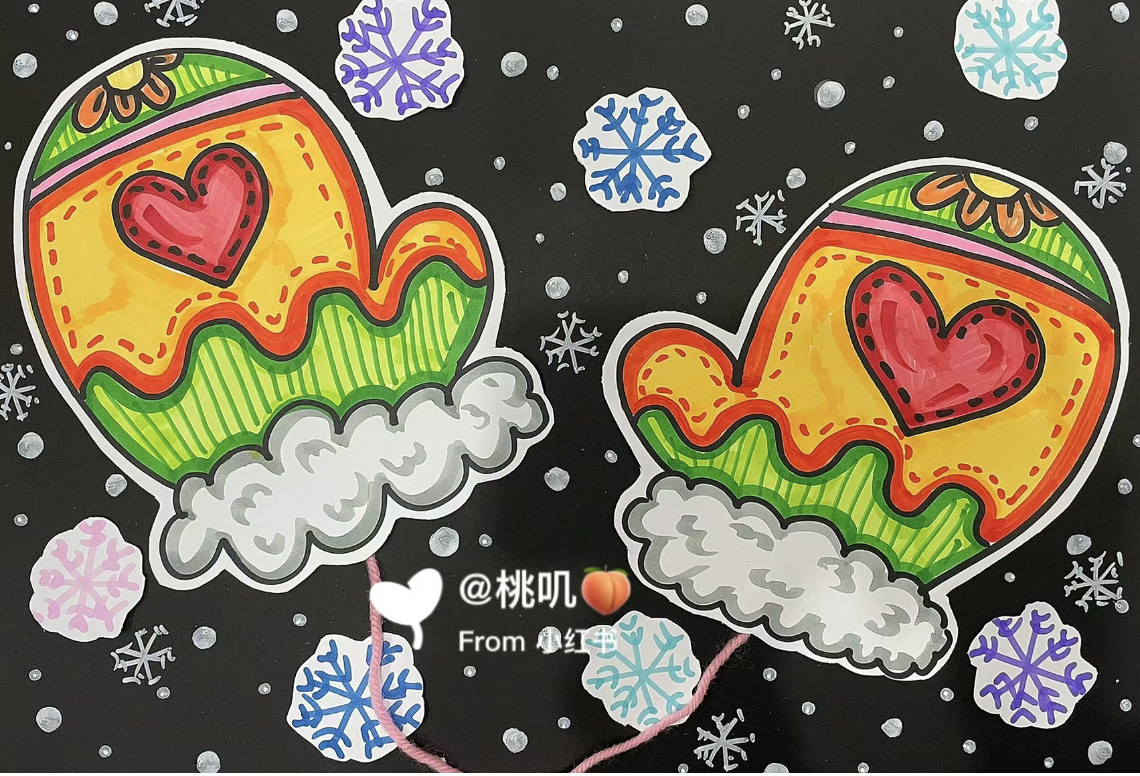 作品展示
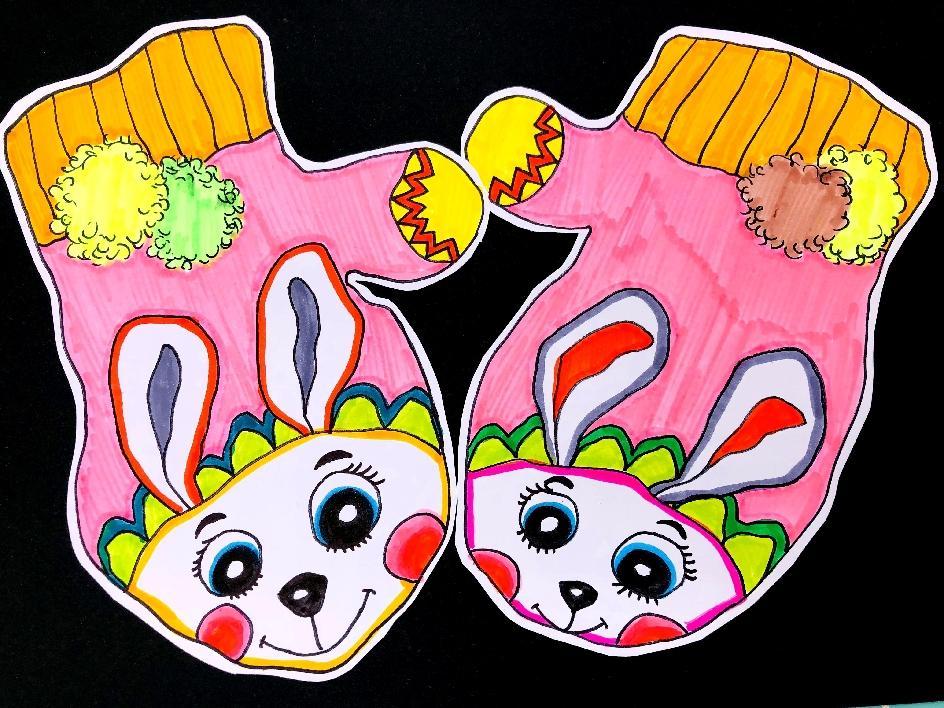 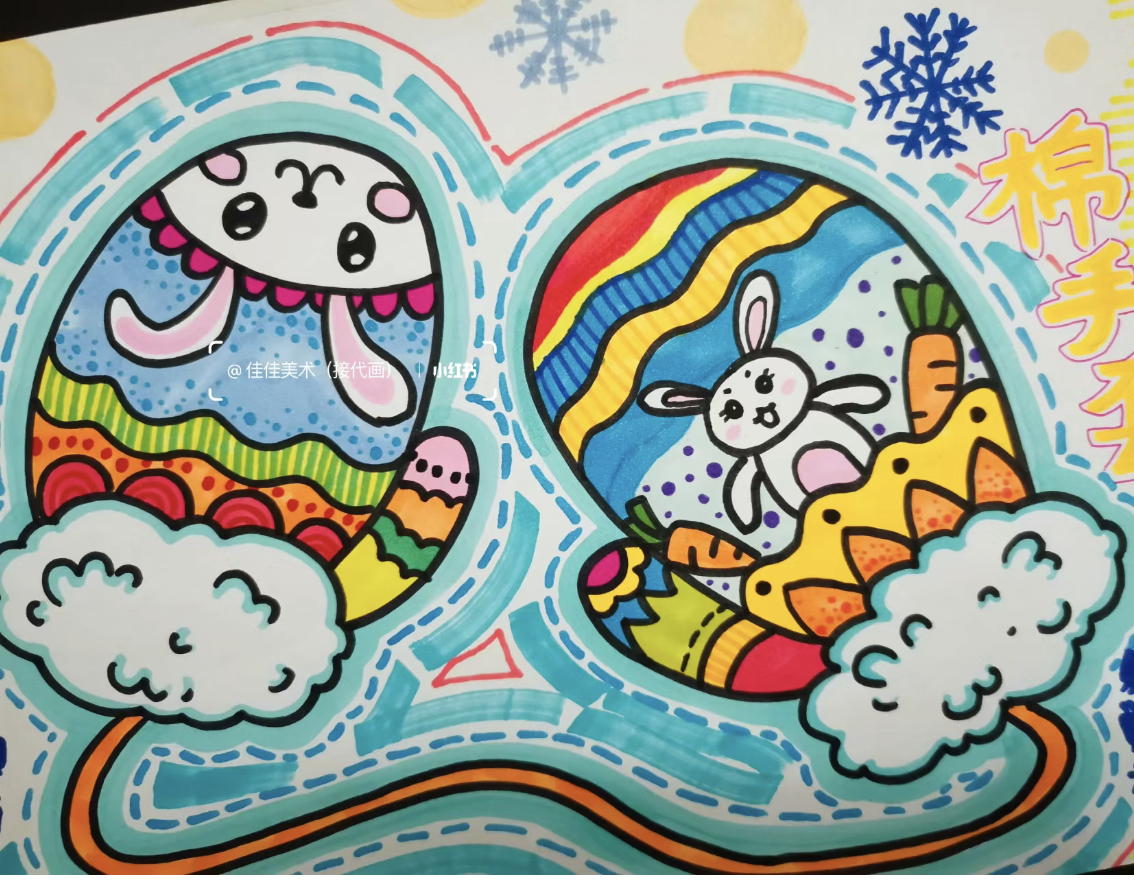 感谢观看
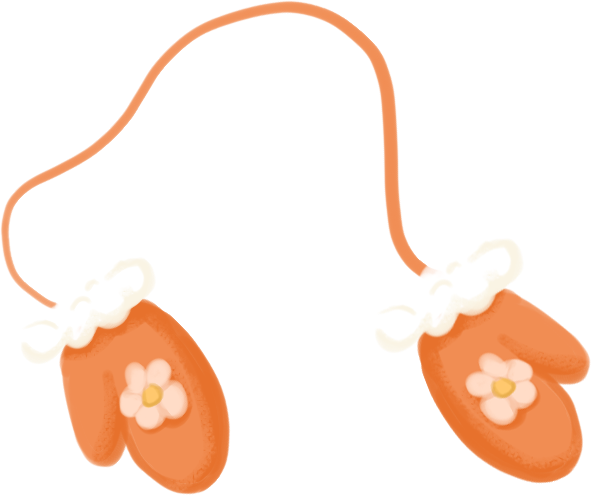